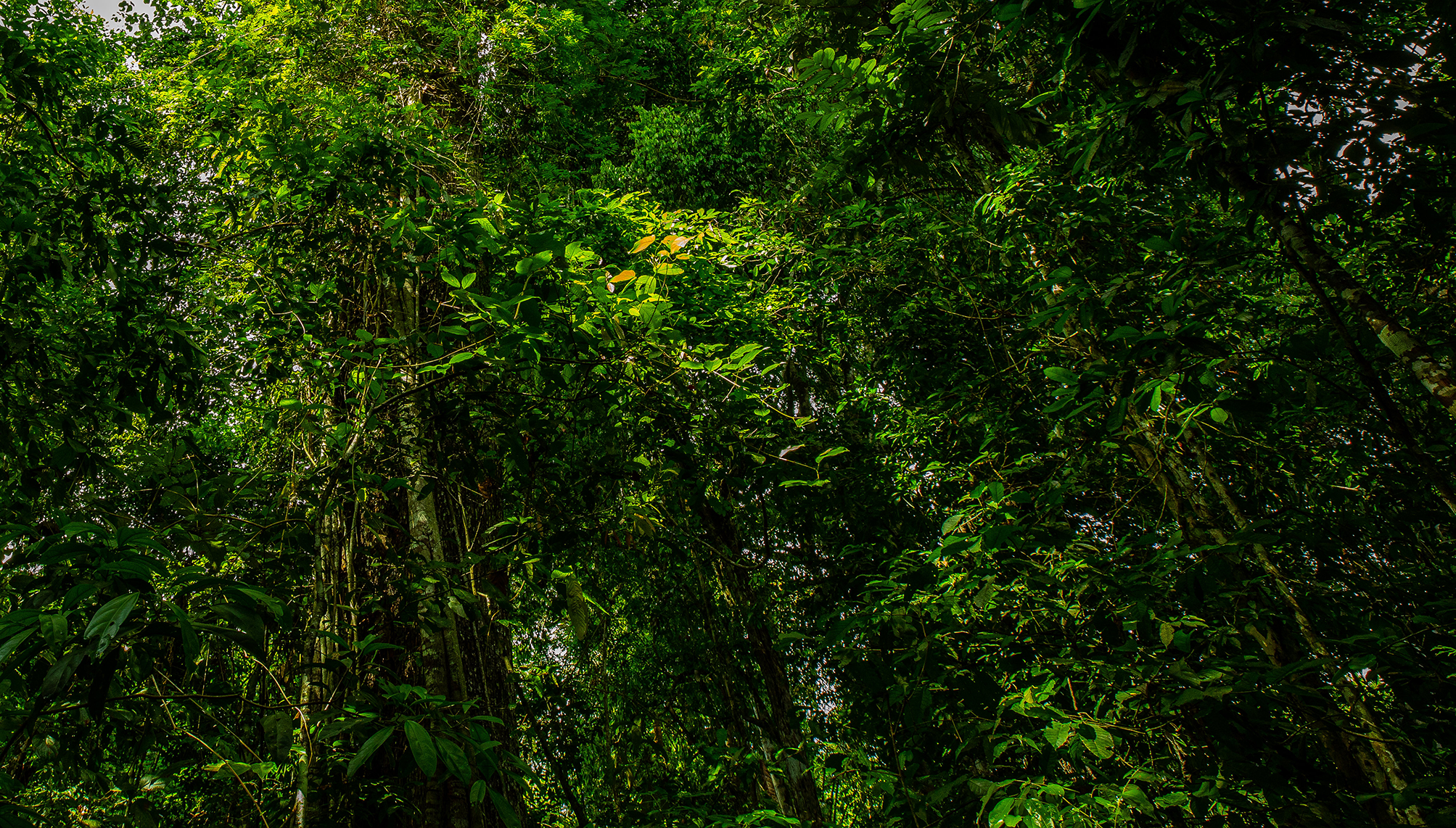 GREEN BRAZILIAN INDUSTRY
SUSTAINABLE INITIATIVE
IMPROVING WORKPLACE SAFETY AND HEALTH IN THE WOODWORKING INDUSTRY IN BRAZIL
BRAZIL
SOUTH AMERICA
BRAZILIAN INDUSTRY
GREEN PROJECTS
GREEN  |  BRAZILIAN INDUSTRY
IMPROVING WORKPLACE SAFETY AND HEALTH IN THE WOODWORKING INDUSTRY IN BRAZIL
OBJECTIVE
The objective of this project is to increase workplace safety and health in small and medium-sized enterprises (SMEs) in the woodworking industry in Brazil by providing safety training and supporting enterprises in refurbishing or replacing old machinery to comply with current safety requirements.
RATIONALE
The woodworking industry in Brazil employs about 425,000 workers and is one of the industrial sectors having the highest incidence of serious accidents, leaving tens of workers permanently or temporarily disabled every year, according to official data. The causes for this situation are multivariate but include poor training and unsafe machinery.
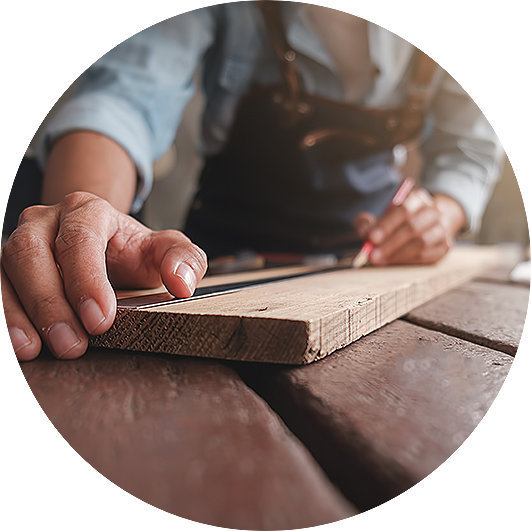 GREEN  |  BRAZILIAN INDUSTRY
IMPROVING WORKPLACE SAFETY AND HEALTH IN THE WOODWORKING INDUSTRY IN BRAZIL
DESCRIPTION
This project has been conceived as a social benefit intervention in an ESG accountability framework and will involve the development and implementation of a comprehensive safety program for SMEs in the woodworking industry, including support for refurbishing or replacing old machinery to comply with current safety requirements and a training program to disseminate best practices in safety and health. 
The project, through its ESG investors, will assume the costs of new or refurbished machinery, with no costs incurred by the beneficiary companies.
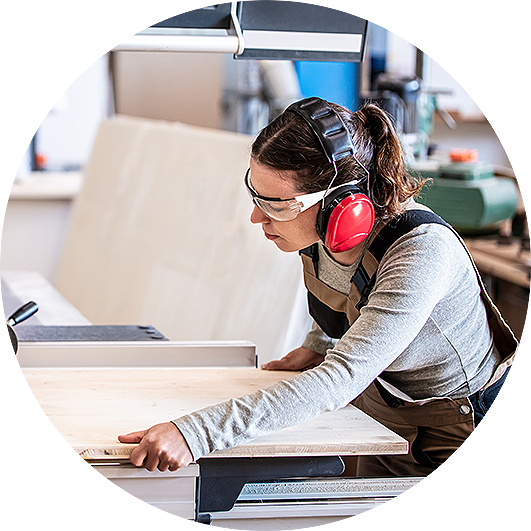 GREEN  |  BRAZILIAN INDUSTRY
IMPROVING WORKPLACE SAFETY AND HEALTH IN THE WOODWORKING INDUSTRY IN BRAZIL
KEY ACTIVITIES
Conduct a survey of SMEs in the woodworking industry across the country to identify the specific safety challenges and needs
Develop a comprehensive safety and health training program for SMEs, based on best practices in safety and health and tailored to the needs of the sector
Deliver the safety and health training program, through a combination of online and in-person training sessions.
Establish partnerships with machinery suppliers and manufacturers to support the refurbishment or replacement of old machinery in SMEs.
Refurbish or replace old machinery in SMEs.
Monitor and evaluate program impact on accident rates and worker health.
Advert results on a large scale.
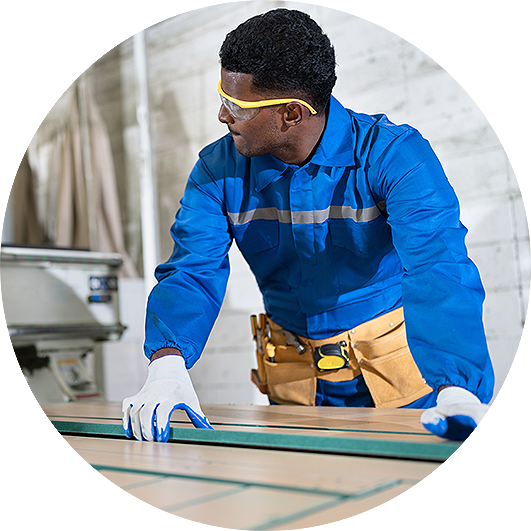 GREEN  |  BRAZILIAN INDUSTRY
IMPROVING WORKPLACE SAFETY AND HEALTH IN THE WOODWORKING INDUSTRY IN BRAZIL
EXPECTED OUTCOMES
Reduction in the incidence of serious accidents in the woodworking industry in Brazil, benefitting about 425,000 workers 
Improved overall worker health in the woodworking industry in Brazil. 
Improved safety practices and culture in SMEs in the woodworking industry, leading to improved working conditions and worker well-being.
Increased productivity and competitiveness of participating SMEs, through the use of modern, safe machinery and reduced loss of production time 
Development of partnerships between woodworking companies and machinery suppliers and manufacturers, leading to improved safety and innovation in the industry.
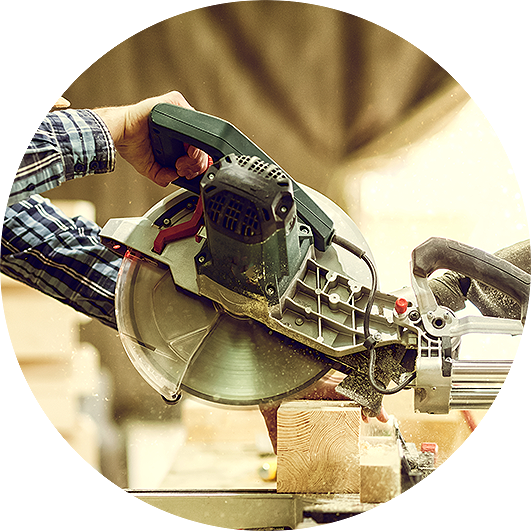 PROJECT COSTS
TIMELINE
US$ 35 MILLION
3 YEARS
GREEN  |  BRAZILIAN INDUSTRY
IMPROVING WORKPLACE SAFETY AND HEALTH IN THE WOODWORKING INDUSTRY IN BRAZIL
PARTNERS ALREADY COMMITTED
TIMBER INDUSTRY ASSOCIATIONS.  
TIMBER WORKER´S UNIONS.  
BRAZILIAN NATIONAL CONFEDERATION OF THE INDUSTRY (CNI).  
BRAZILIAN SOCIAL SERVICE FOR INDUSTRY (SESI).
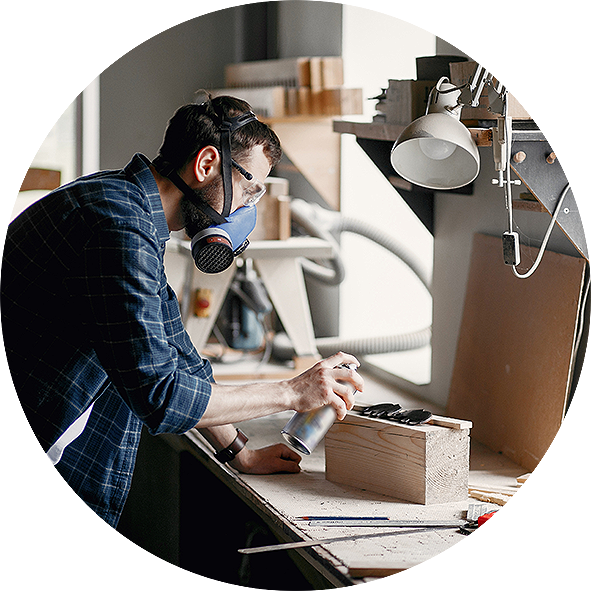 GREEN  |  BRAZILIAN INDUSTRY
IMPROVING WORKPLACE SAFETY AND HEALTH IN THE WOODWORKING INDUSTRY IN BRAZIL
INVESTMENT OPPORTUNITIES
Technology transfer support to beneficiary companies 
Customized project financing schemes, possibly including the provision of machinery to replace non-compliant machines in beneficiary companies 
Participation in results evaluations in beneficiary companies.
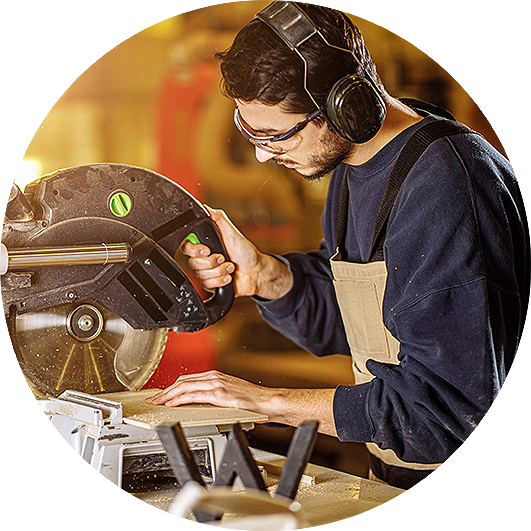 WE ARE COMMITTED TO SUSTAINABILITY AND THE REGENERATION OF THE PLANET.
To learn more: Brazilian National Confederation of Industry (CNI)
GREEN  |  BRAZILIAN INDUSTRY